স্বাগতম
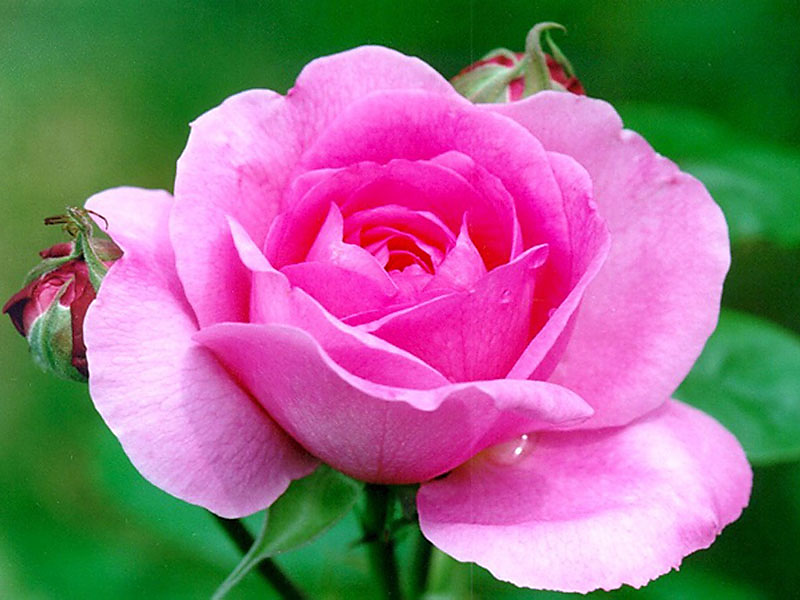 পরিচিতি
শিক্ষক পরিচিতি
পাঠ পরিচিতি
মো . মুকবুল হোসেন
বিষয়ঃ শারীরিক শিক্ষা, স্বাস্থ্যবিজ্ঞান ও খেলাধুলা
সহকারি শিক্ষক ( আরবি)
শ্রেণিঃ নবম
রামপুর আদর্শ আলিম মাদরাসা
অধ্যায়ঃ পঞ্চম (স্বাস্থ্যের জন্য পুষ্টি )
কামরাঙ্গা , সদর , চাঁদপুর ।
সময়ঃ ৪৫ মিনিট
mukbulmuntaha15h@gmail.com
পুষ্টিকর খাদ্য
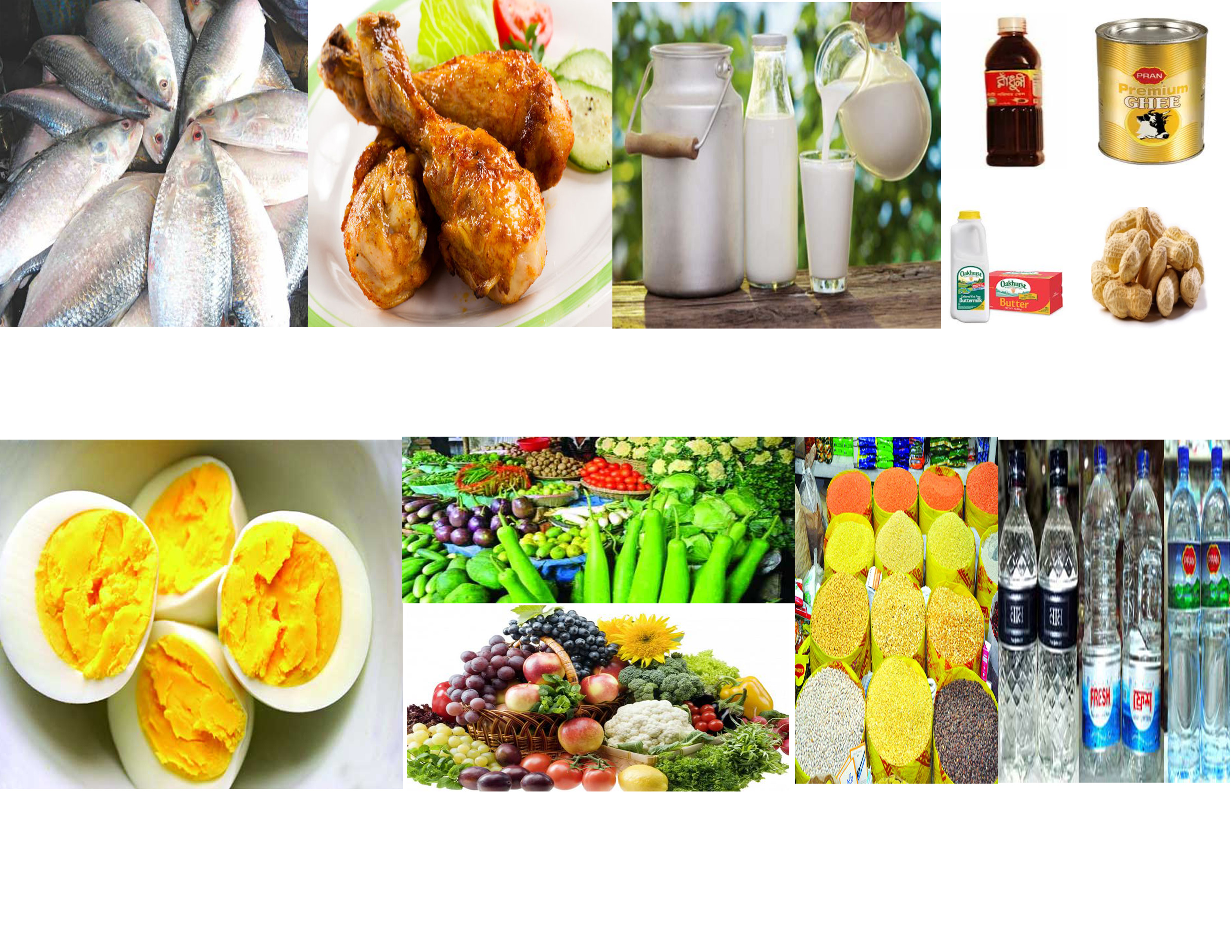 মাছ
মাংস
দুধ
তৈল, ঘি, বাদাম,
পানি
ডিম
শাক-সবজি ও ফল
ডাল
পুষ্টির ধারণা ও প্রয়োজনীয়তা
শিখনফল
এই পাঠ শেষে শিক্ষার্থীরা------
এসো আমরা কিছু ছবি দেখি.........
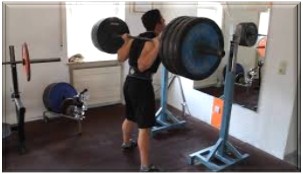 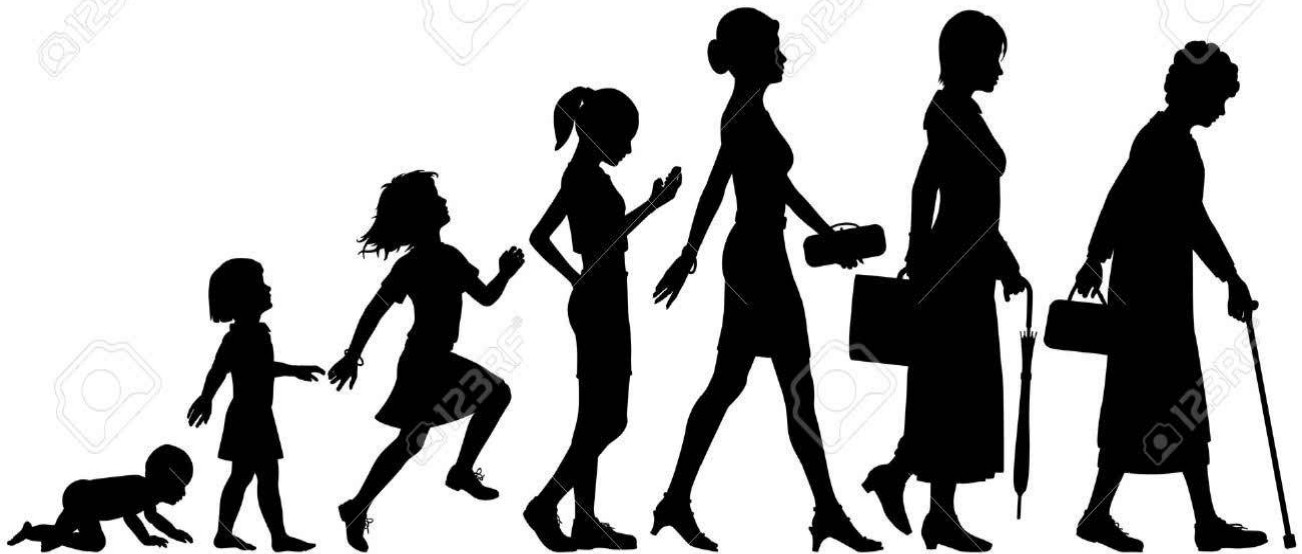 শক্তি
শারীরিক বৃদ্ধি
বয়ঃসন্ধিকালে কিশোর-কিশোরীদের দৈহিক বৃদ্ধি অত্যন্ত দ্রুত হয়। 
শারীরিক এই বৃদ্ধিকে সহায়তা করার জন্য পুষ্টির প্রয়োজন।
একক কাজ
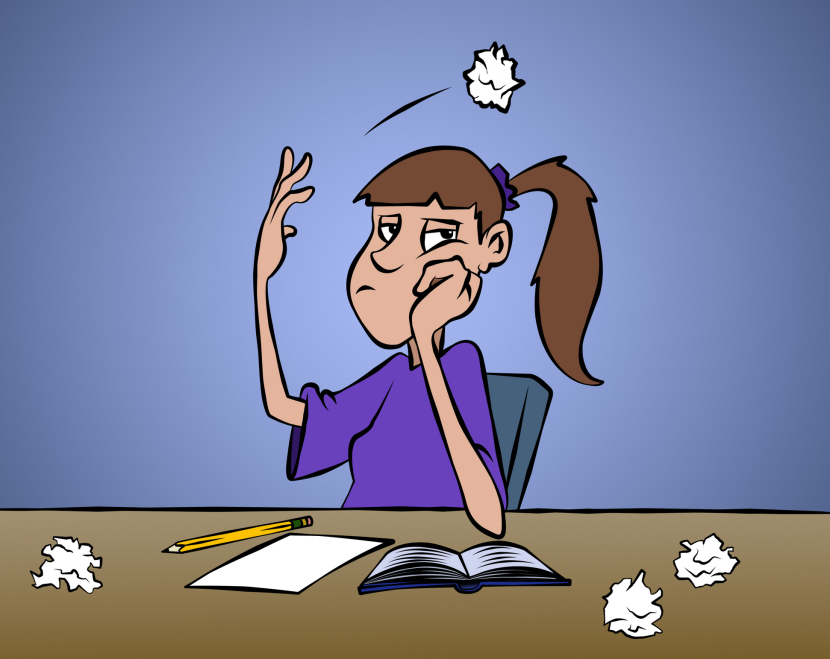 পুষ্টির প্রয়োজন কেন খাতায় লিখ।
২ মিনিট
খাদ্য উপাদান
১। প্রোটিন বা আমিষ জাতীয় খাদ্য
২। কার্বোহাইড্রেট বা শর্করা জাতীয় খাদ্য
খাদ্যে মোট ৬টি উপাদান আছে।
৩। ফ্যাট বা স্নেহ জাতীয় খাদ্য
৪। ভিটামিন বা খাদ্য প্রাণ
৫। মিনারেল বা খনিজ পদার্থ
৬। পানি
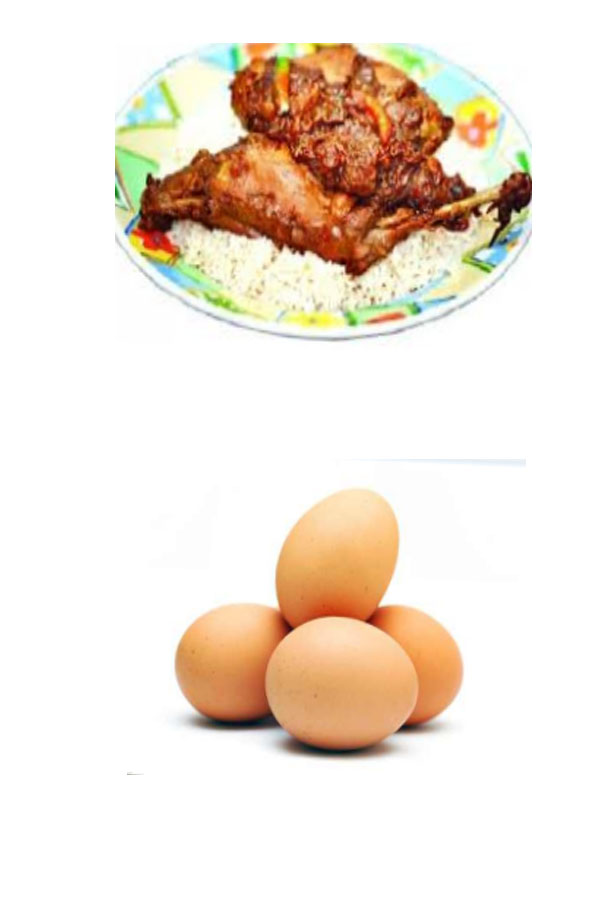 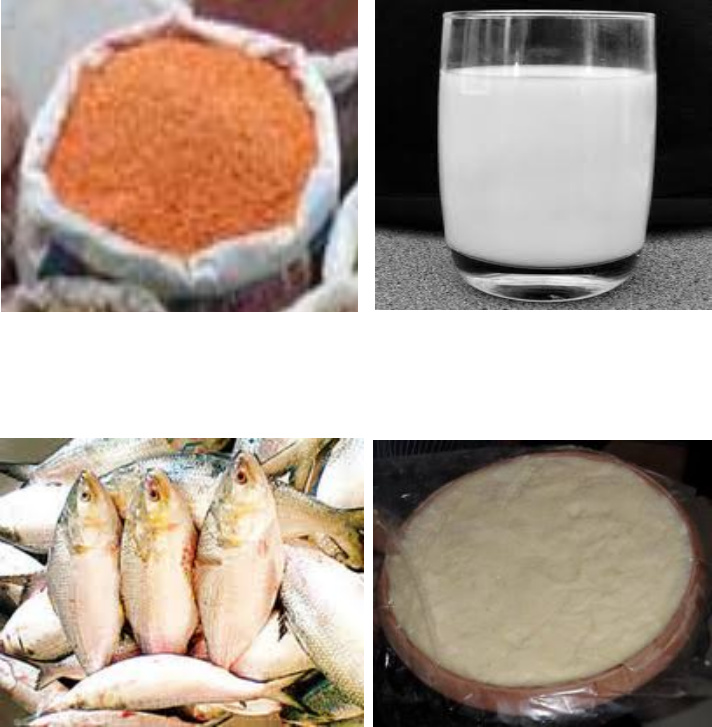 খাদ্য উপাদানের উৎস ও গুণাগুণ
১। প্রোটিন বা আমিষ জাতীয় খাদ্যের উৎস
ডাল
মাংস
দুধ
মাছ
ছানা
ডিম
২। কার্বোহাইড্রেট বা শর্করা জাতীয় খাদ্যের উৎস
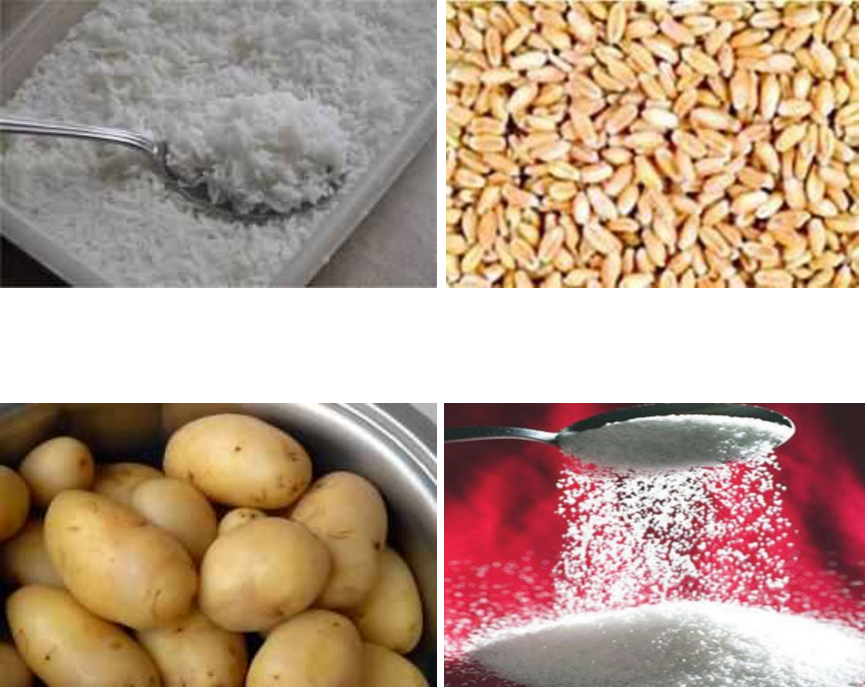 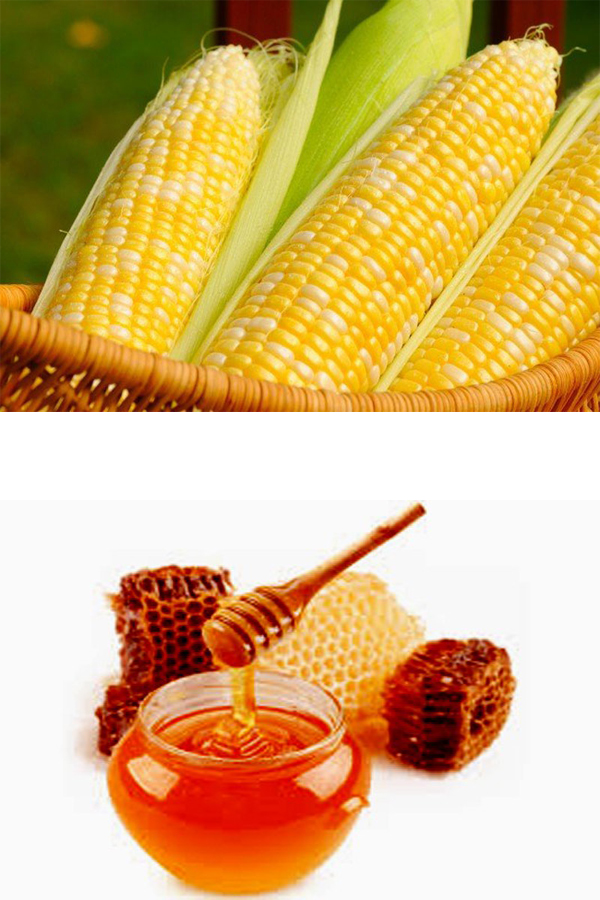 ভাত
গম
ভুট্টা
আলু
চিনি
মধু
দলগত কাজ
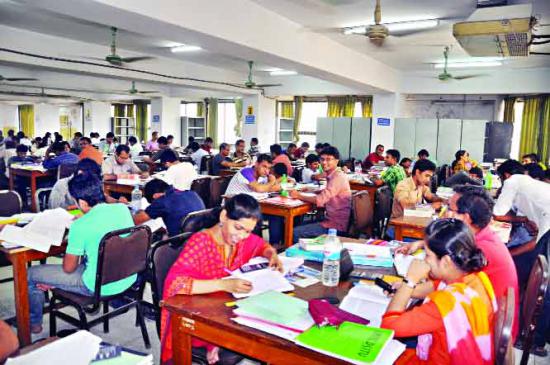 খাদ্য উপাদান কয়টি ও কি কি খাতায় লেখ।
সময় ৫ মিনিট
মূল্যায়ন
১। খাদ্য উপাদান কয়টি ও কি কি?
২। আমিষ জাতীয় খাদ্যের নাম বল।
৩। ভিটামিন জাতীয় খাদ্যের গুণাগুণ বল।
৪। মানুষের শরীরে কত ভাগ পানি থাকে?
বাড়ির কাজ
তোমরা বাড়িতে যে খাবার খাও তার একটি তালিকা তৈরি করে আনবে এবং মিলিয়ে দেখবে কোনগুলো পুষ্টিকর খাবার।
ধন্যবাদ
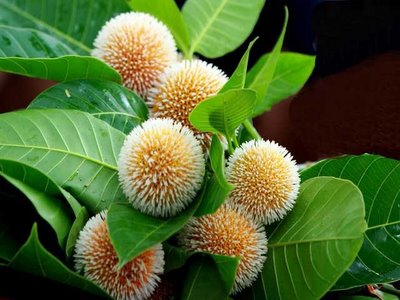